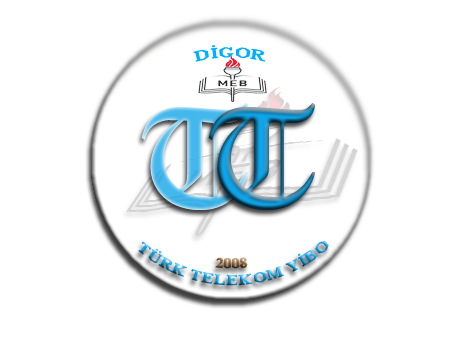 HAYVANLARDA ÜREME, BÜYÜME ve GELİŞME
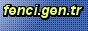 Bir Hayvanın Yaşam Döngüsü
Hangisi Hangisinin Yavrusudur?
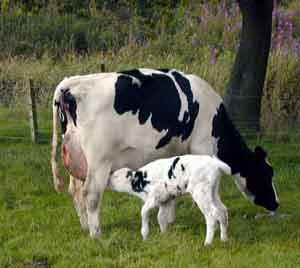 Çevrenizdeki pek çok canlının yavruları, doğduktan sonra bir süre beslenme ihtiyaçlarını annelerinin yardımıyla karşılarlar. 
Köpek, inek, koyun gibi hayvanlar, yavrularını doğurarak çoğalır ve emzirerek besler. Bu hayvanların yavruları, gelişimlerini anne vücudunun içindeki özel bir bölümde tamamlar ve doğar.
Doğduktan sonra yavruları beslenmelerini anneden aldıkları sütle karşılar.
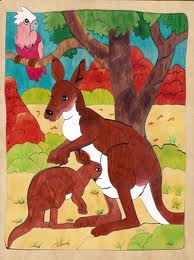 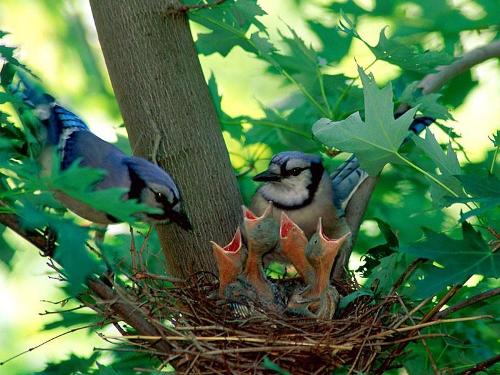 Balıklar ve kuşlar ise yumurta ile çoğalır.
Kuşlar, balıklardan farklı olarak yavruları büyüyüp olgunlaşıncaya kadar onlara bakar. 
Dişi kuşun vücudundaki yumurtalar, erkek kuş tarafından döllenir. Döllenen yumurta dişinin vücudundan sert kabuklu bir şekilde dışarı atılır. Yavru, gelişimini yumurta içerisinde tamamlayarak bir canlıya dönüşür. 
Yavru kuşlar, yumurtadan çıktıktan sonra tek başına beslenemez. Anneleri tarafından bir süre beslenir ve bakımları yapılır
Yumurtayla çoğalan canlılardan kuşların haricindekiler yavrularına bakmazlar.
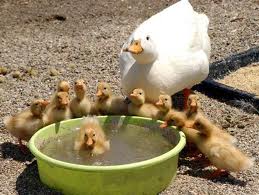 Büyüdükçe Değişen Hayvanlar?
Kurbağalar yumurtadan çıktıktan sonra balık gibi suda yaşar; kuyrukları ve solungaçları vardır.
Büyüdükçe bacakları gelişir. Kuyrukları ve solungaçları kaybolur. Akciğerleri ile soluk almaya başlar. 
Gelişimlerini tamamladığında
karada yaşayabilir. Bu yüzden bilim insanları, kurbağaları iki yaşamlı canlılar olarak da adlandırırlar.
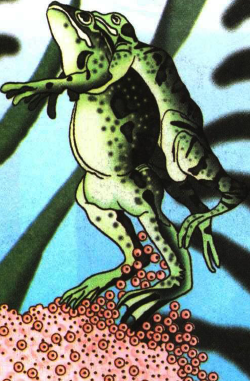 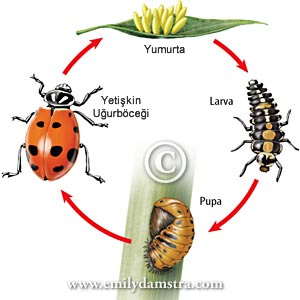 Kurbağalar, sinekler ve kelebekler de başkalaşım geçiren hayvanlardır.
Kelebek,kurbağa gibi bazı hayvanların yumurtadan çıktıktan sonra yapısal değişikliklere uğrayarak ana canlıya benzer hale gelmesine BAŞKALAŞIM denir
Ergin bir dişi kelebek, yumurtalarını uygun bir yere bırakır. Yumurtalardan tırtıllar oluşur. Tırtılların çok güçlü çeneleri vardır. Yumurtadan çıktıktan sonra yapraklarla beslenir. Kendi etrafına bir koza örer ve gelişimini bu kozanın içinde tamamlar. Gelişimini tamamlayan tırtıl, kozayı deler ve ipek kanatlarını hayranlıkla izlediğiniz narin bir kelebek olarak dışarı çıkar.
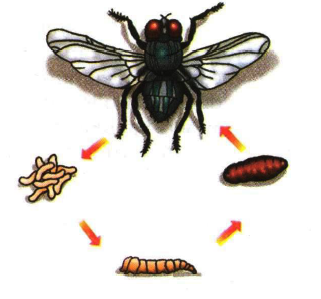 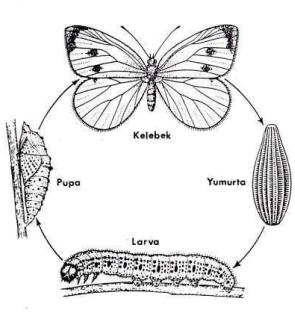 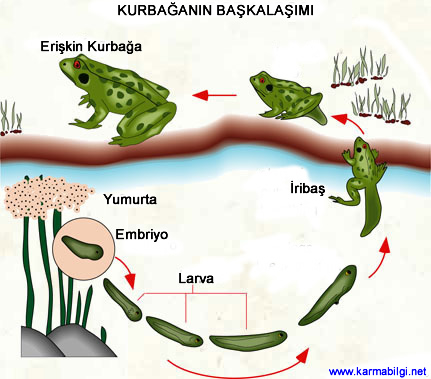 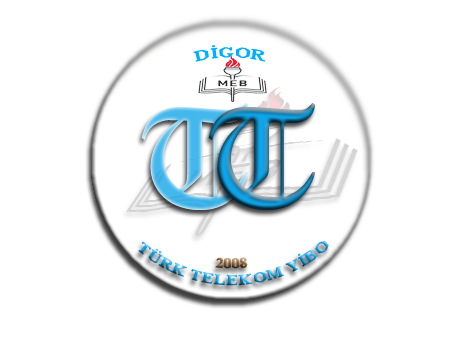 Mustafa ÇELİK
Fen ve Teknoloji Öğretmeni
Türk Telekom YİBO
Digor/KARS
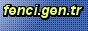